紫光技研　掲載記事
日本水道新聞社様提供
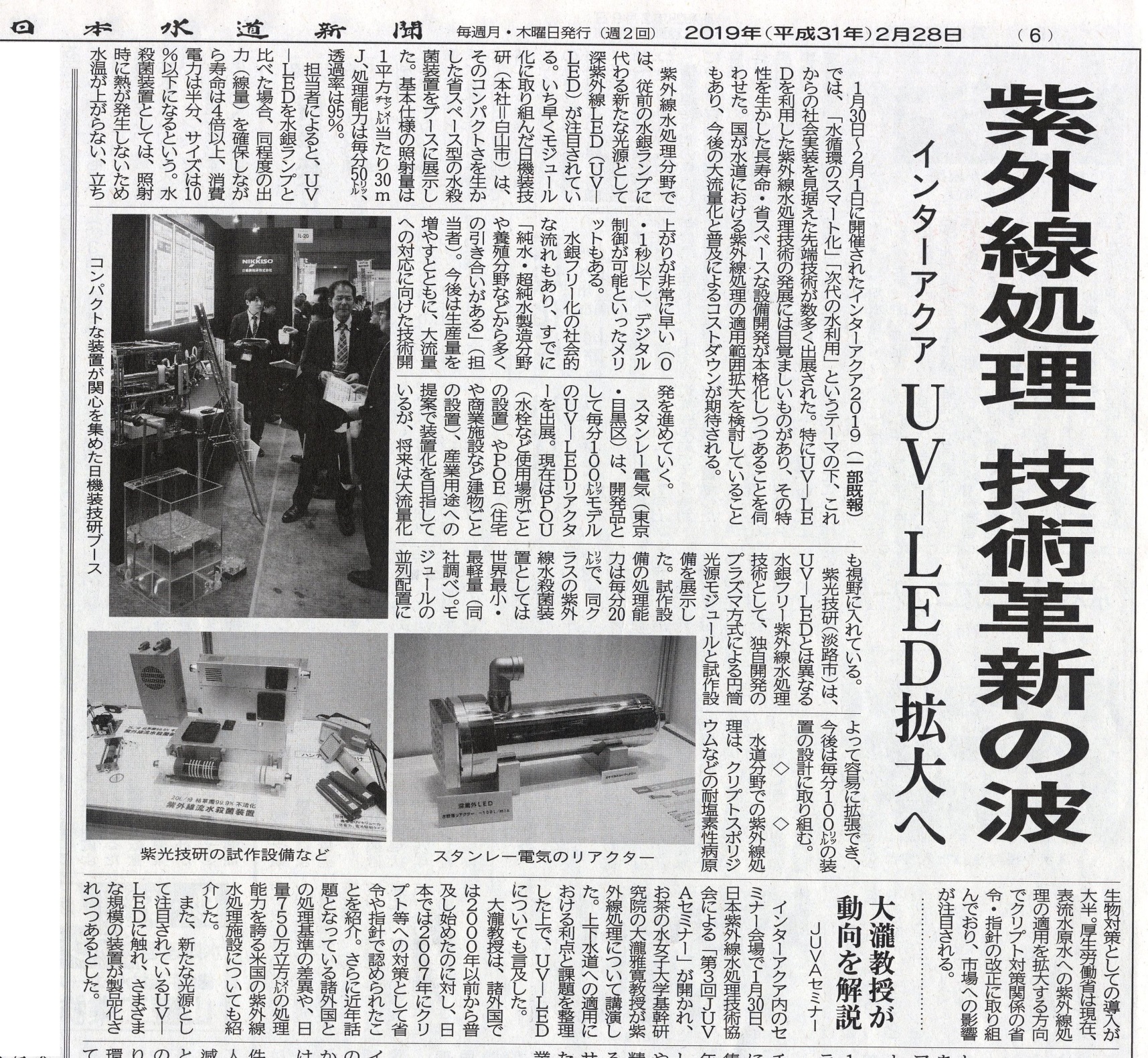